SPSS·2024·昆明
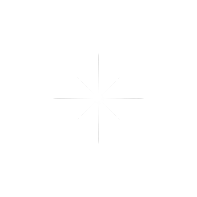 FRB Period GPU fold search
张春风 朱炜玮
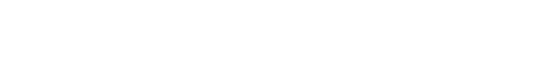 2024年7月13日
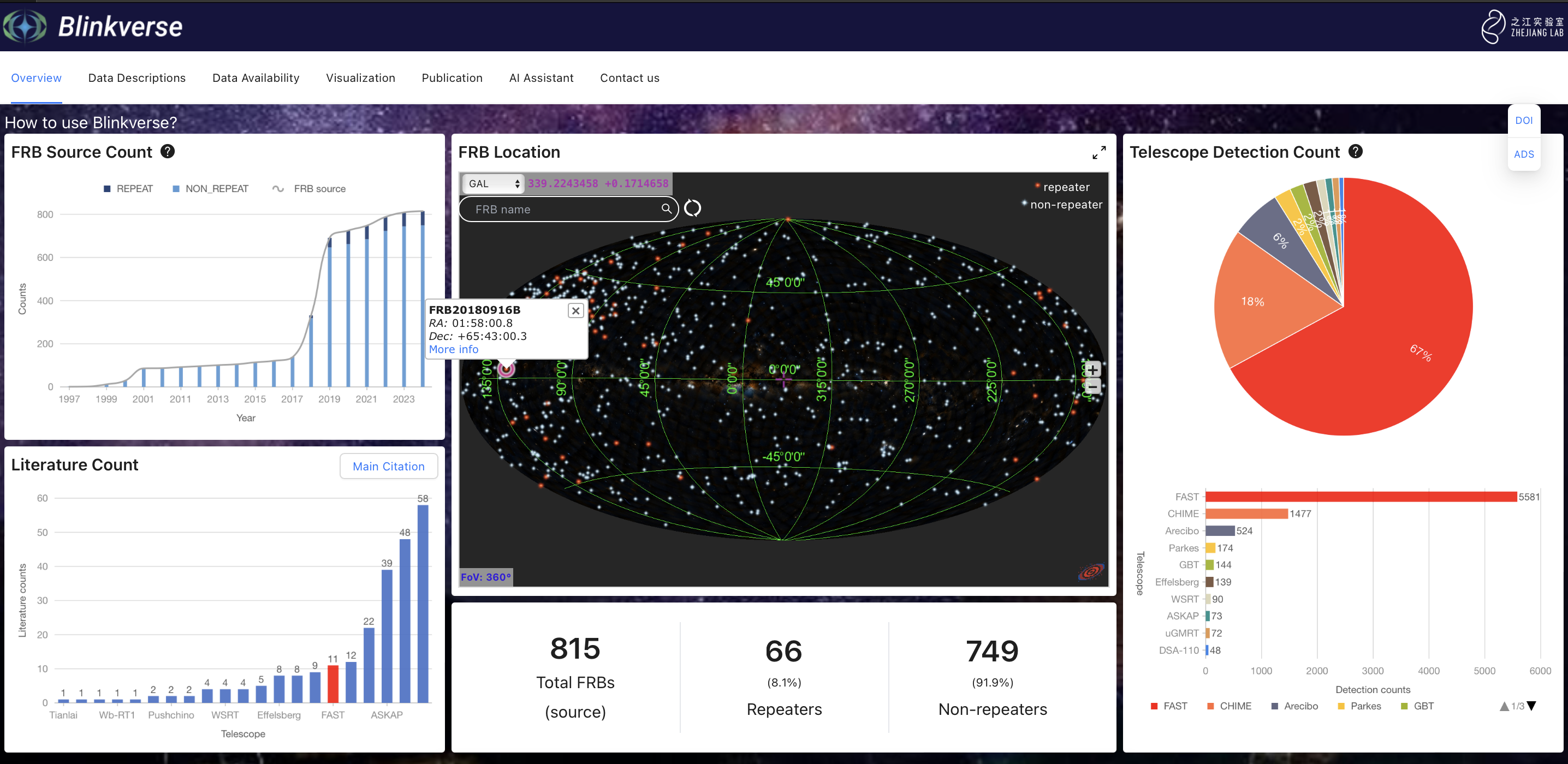 1
Repeating FRB model
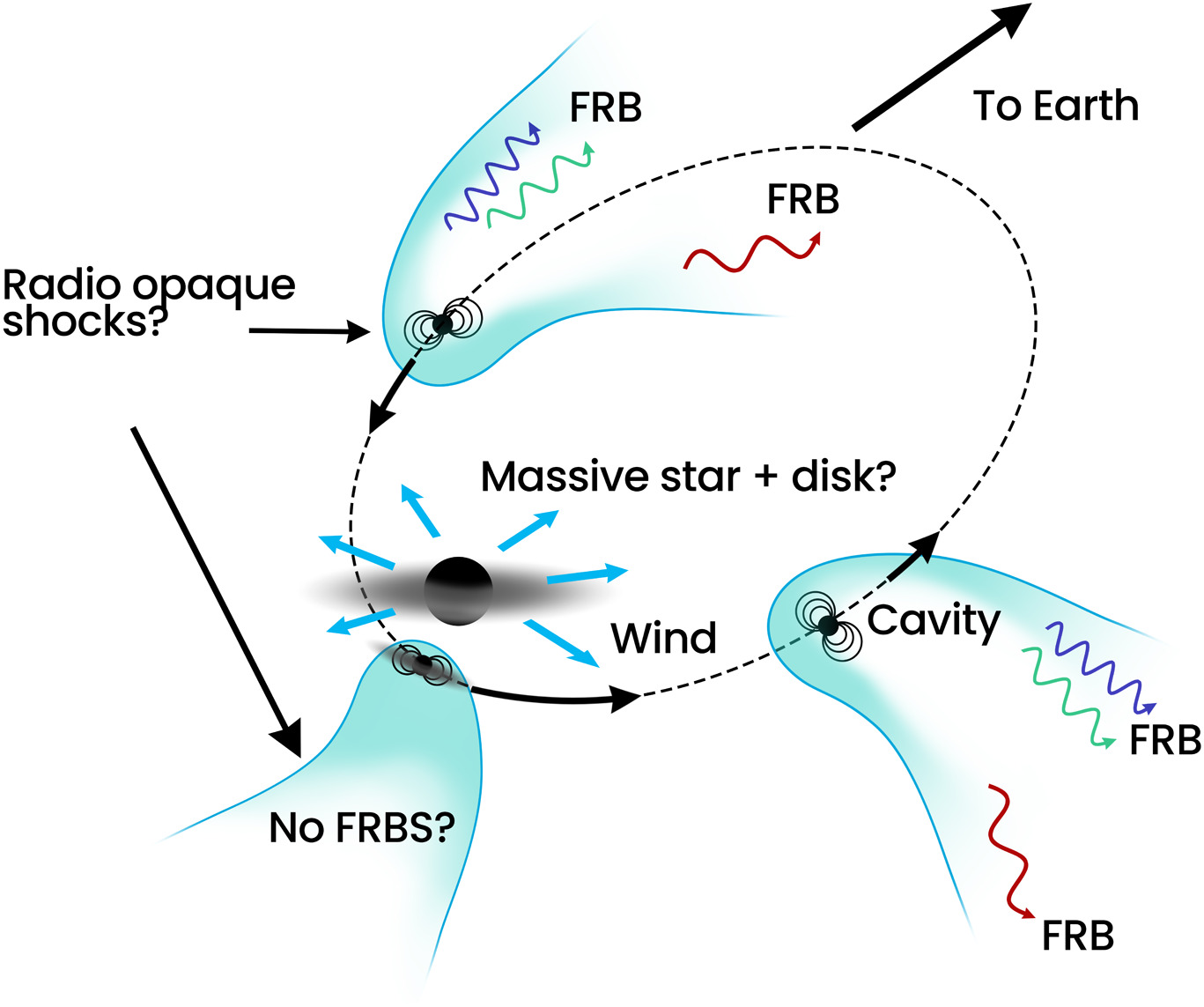 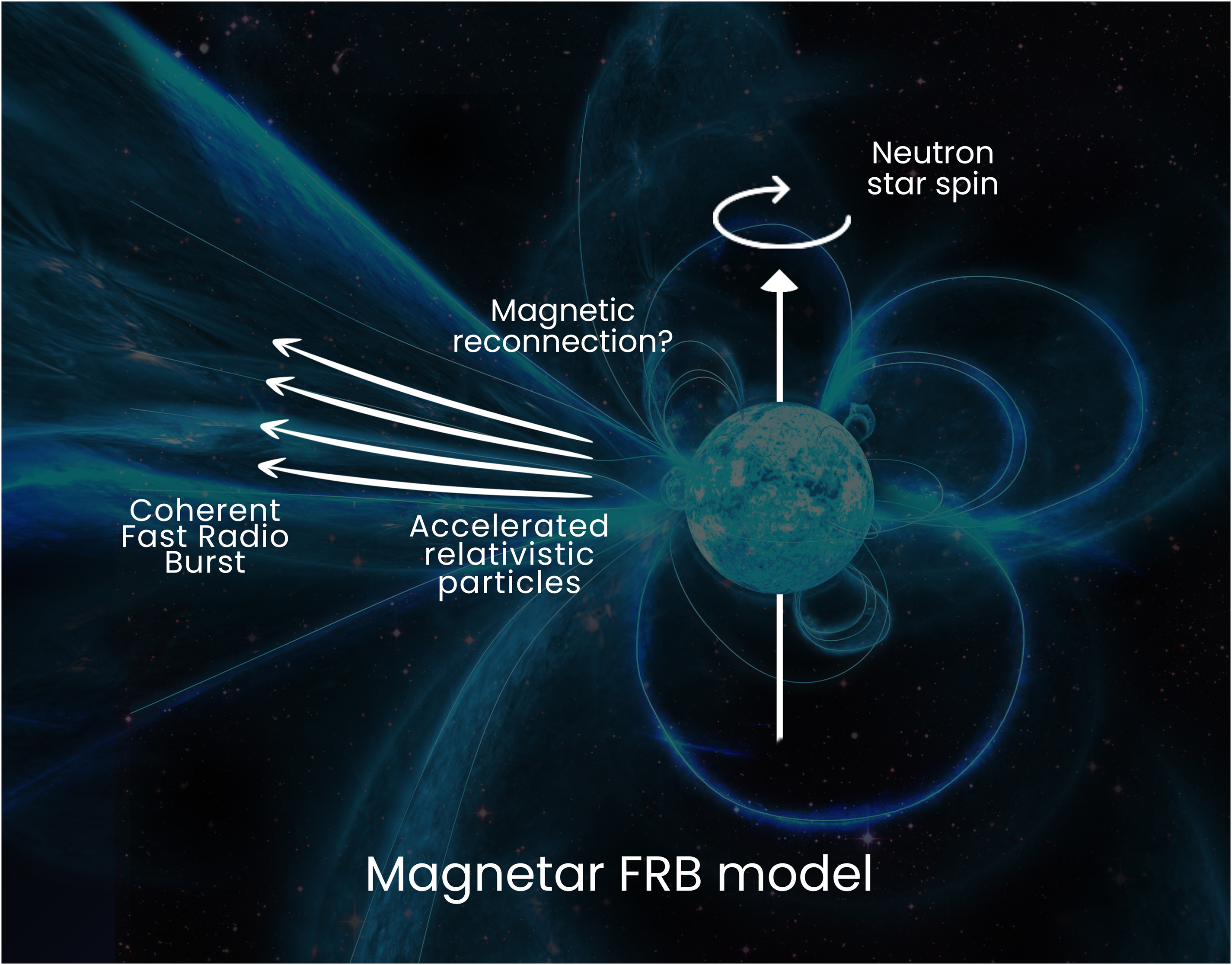 FRB200428:SGR 1935
Possible source: FRB121102, 180916
Matthew Bailes, 2022
1
FAST:FRB201124A Period Search
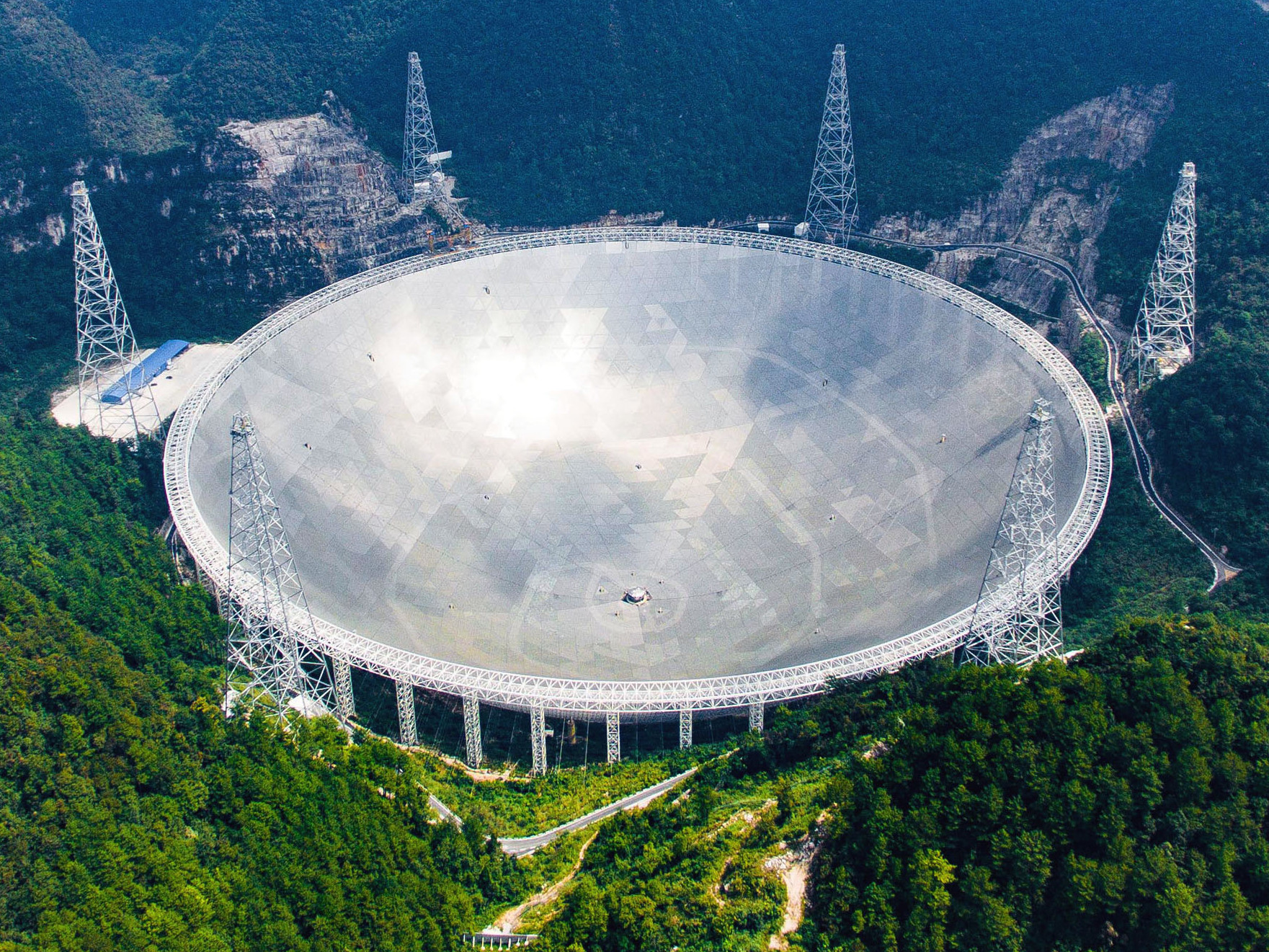 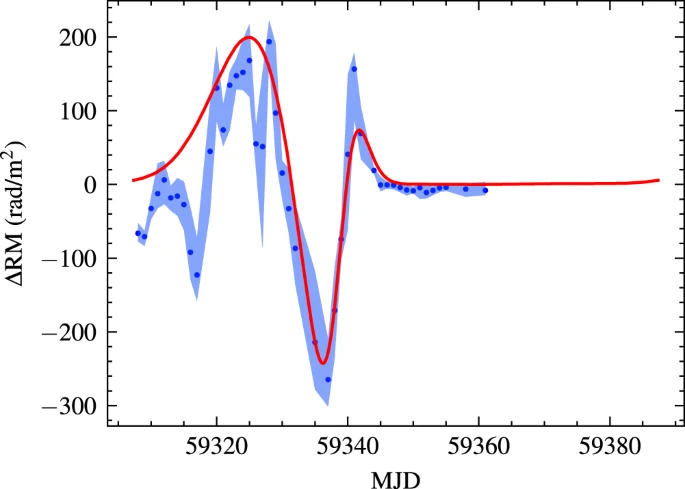 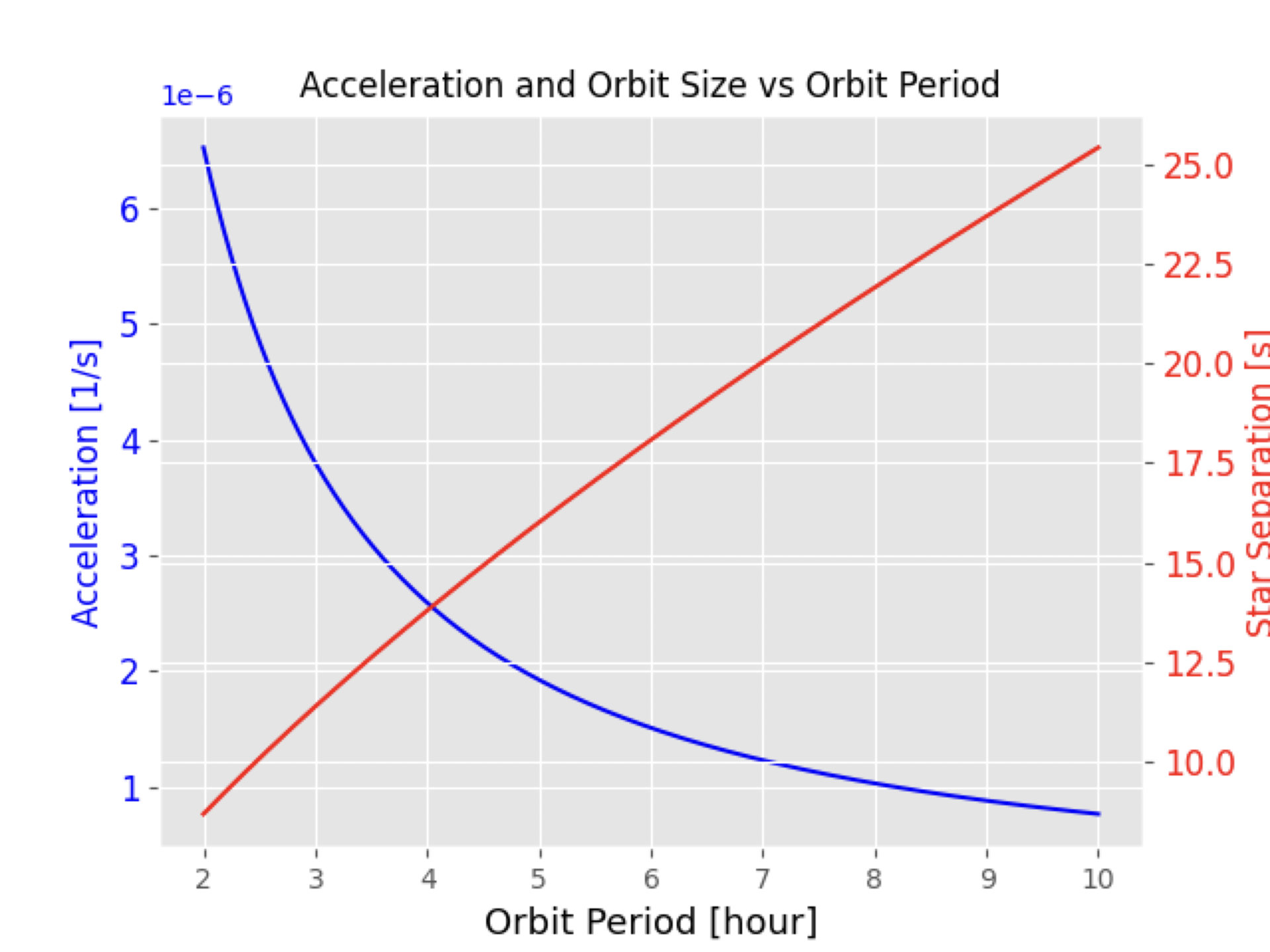 Wang et al. 2022
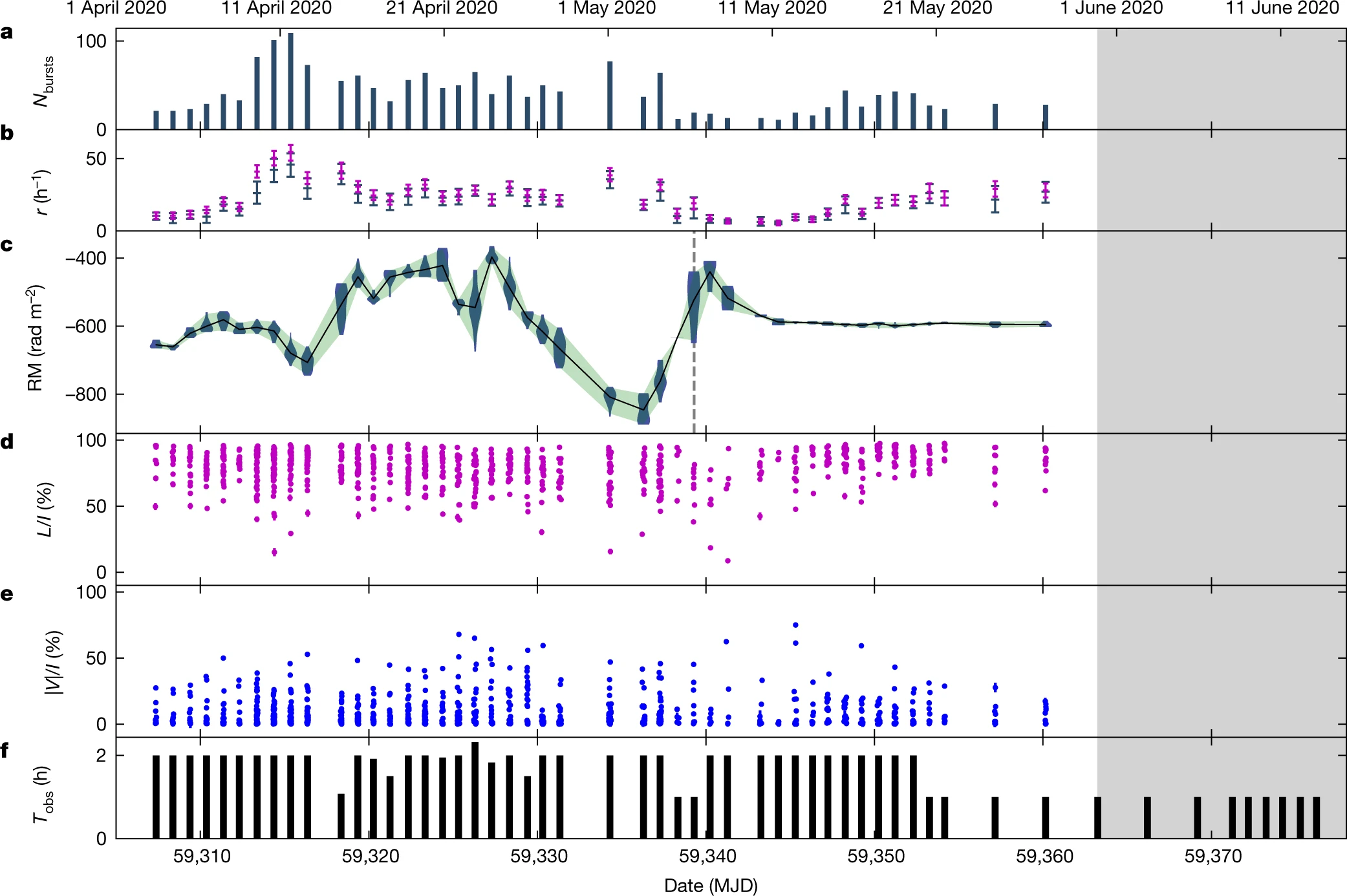 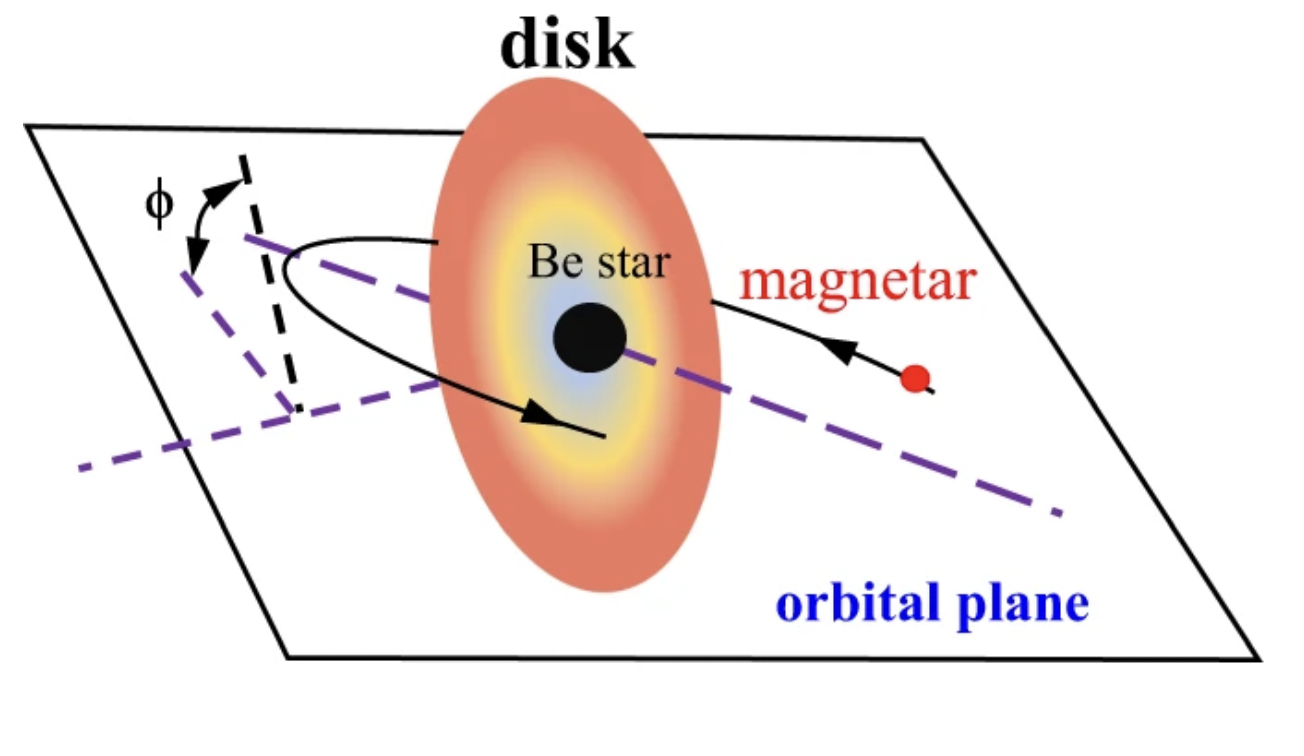 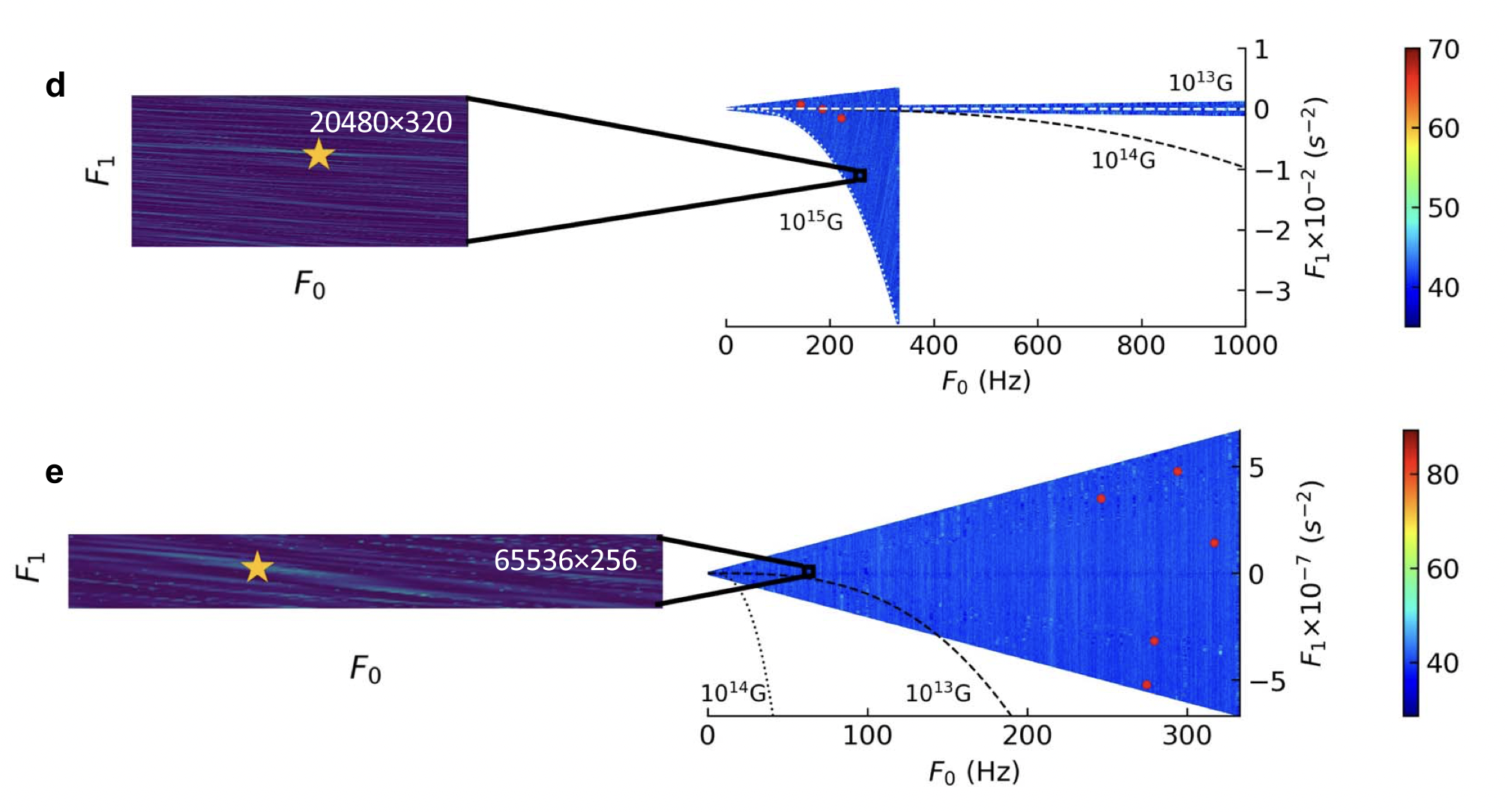 Xu et al. 2021
Niujr et al. 2022
轨道模型 & RM振荡
周期：轨道加速度 & Htest折叠
1800+爆发 & RM振荡
2
FAST:FRB201124A Period Search
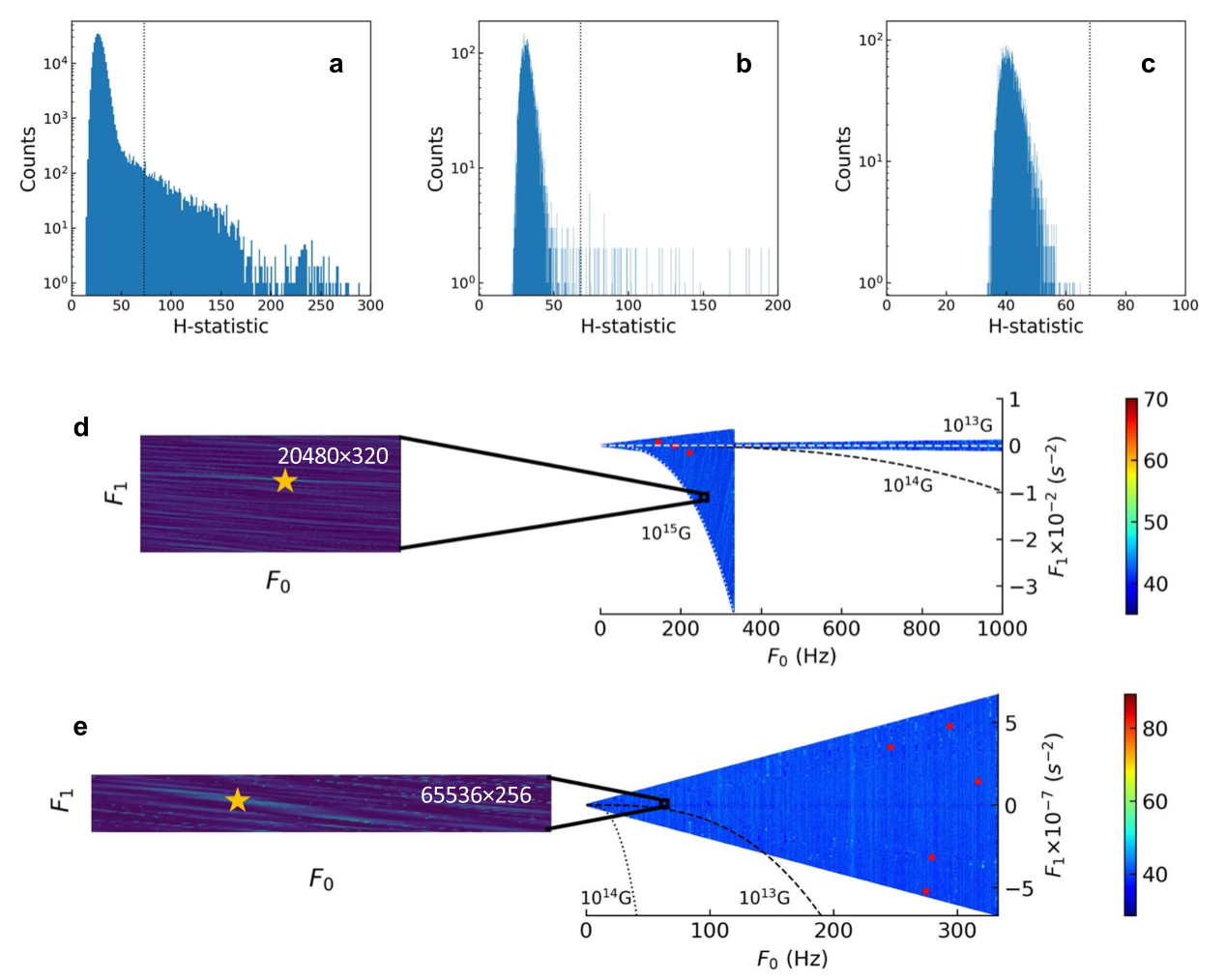 No
Niujr et al. 2022
3
[Speaker Notes: Tobs~ 0.1 Pb 线性加速度
没搜到，原因之一是compact orbit]
Interacting Binary Neutron Star Systems
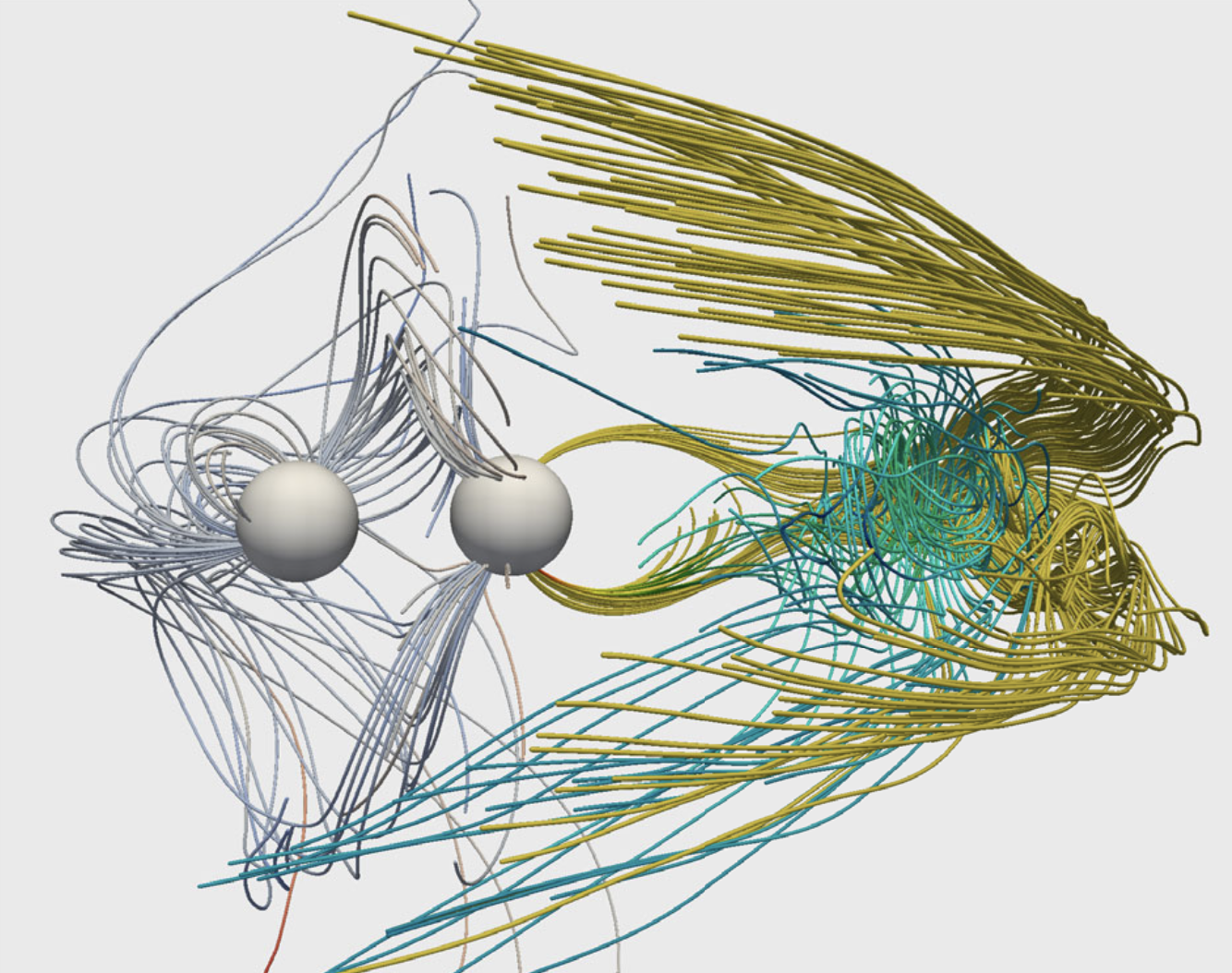 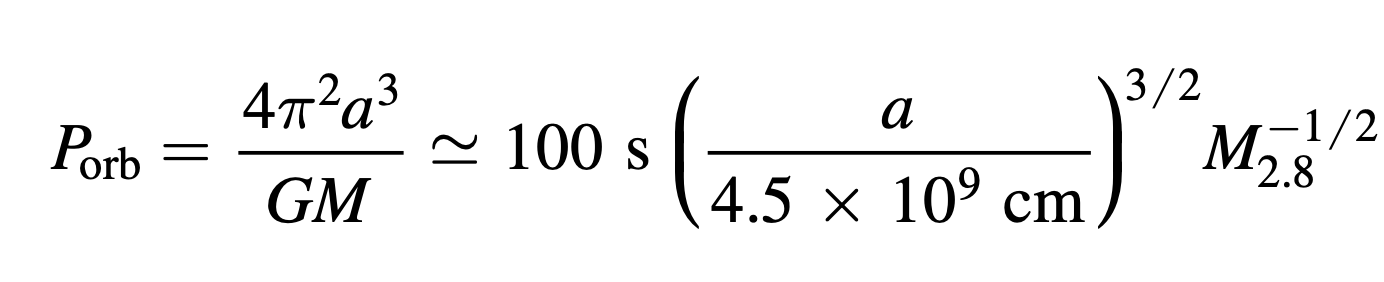 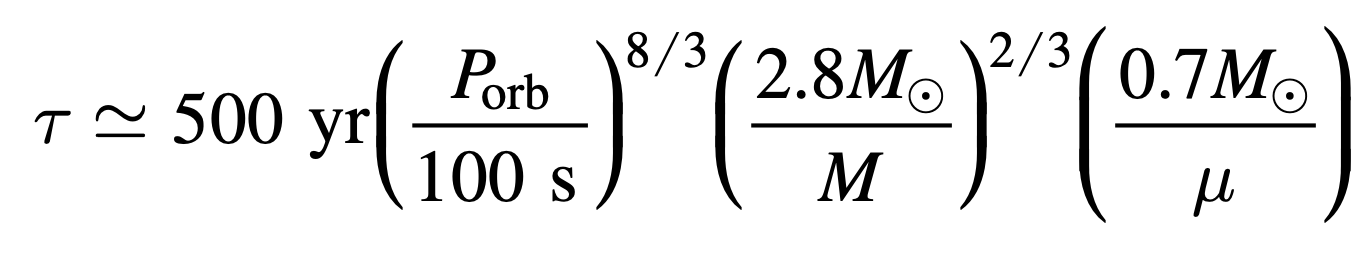 John Rowe
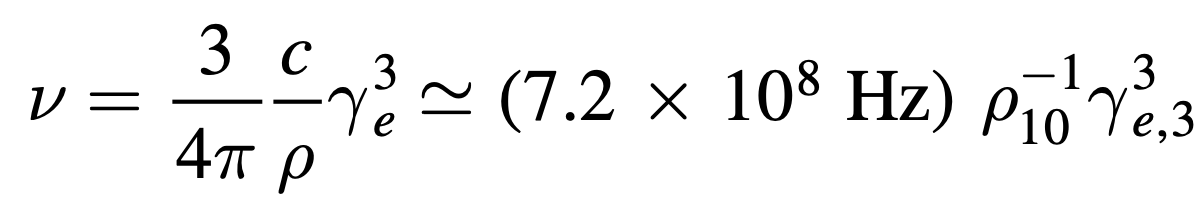 Zhang, B. 2020
Elias R. Most, Alexander A. Philippov. 2023
4
DNS: Circular Orbit Model
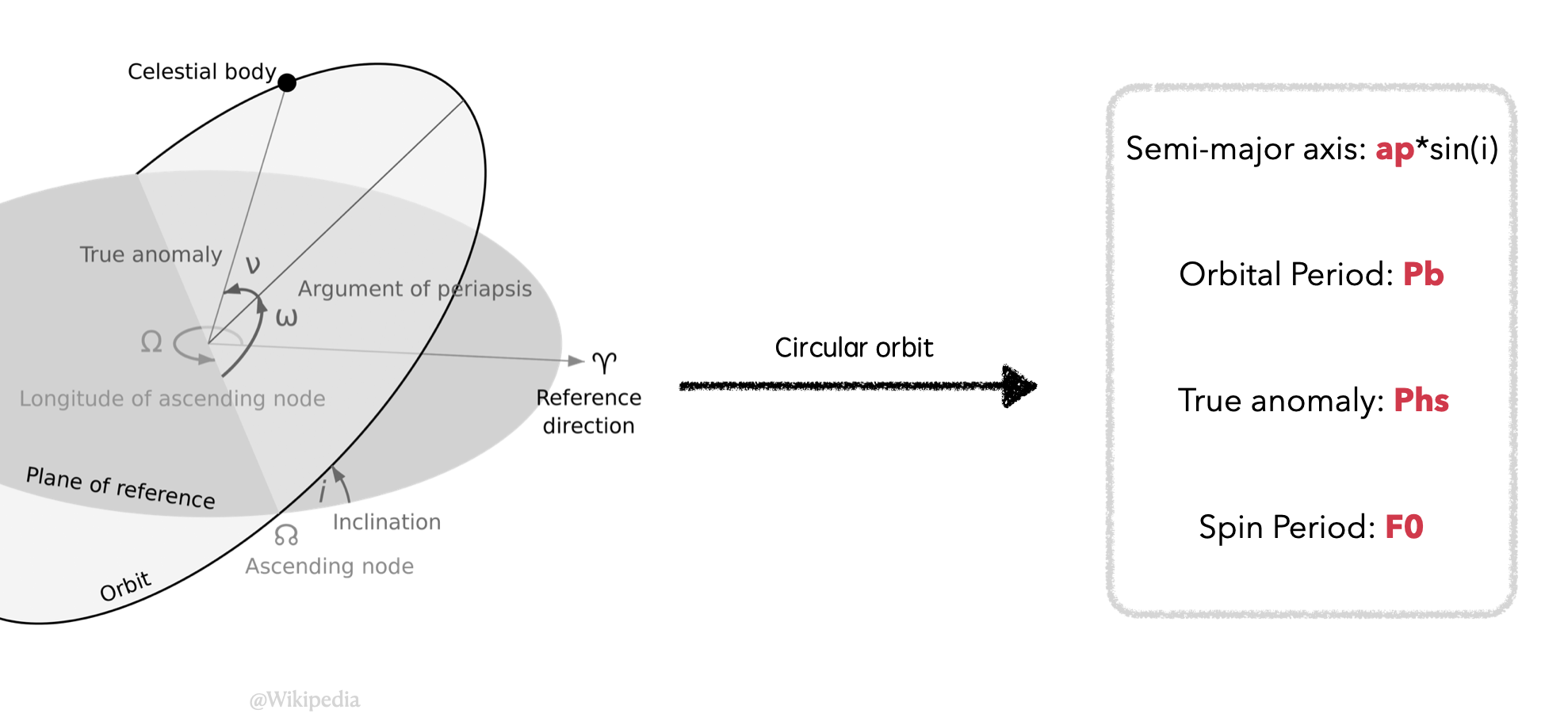 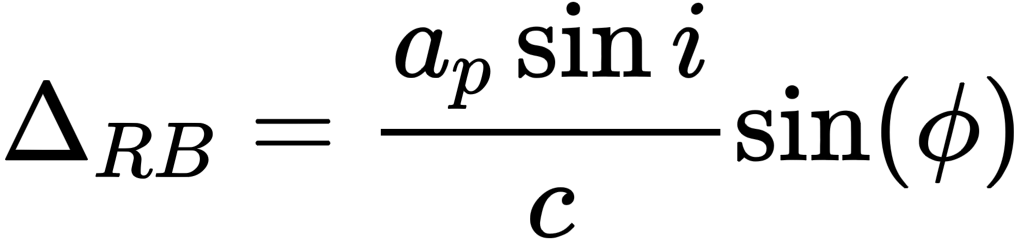 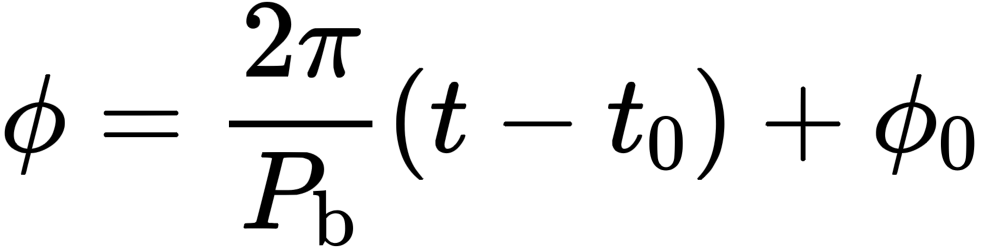 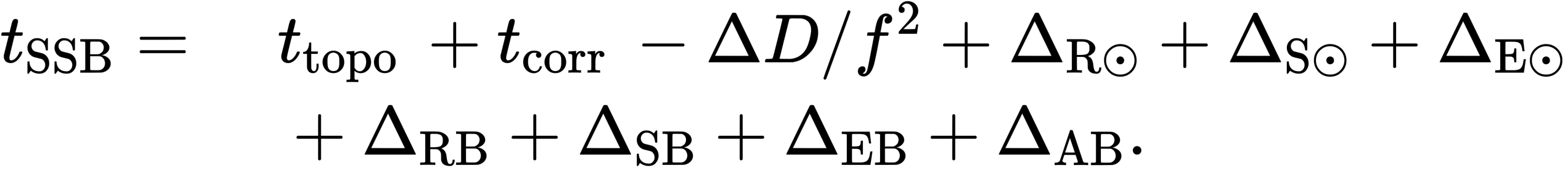 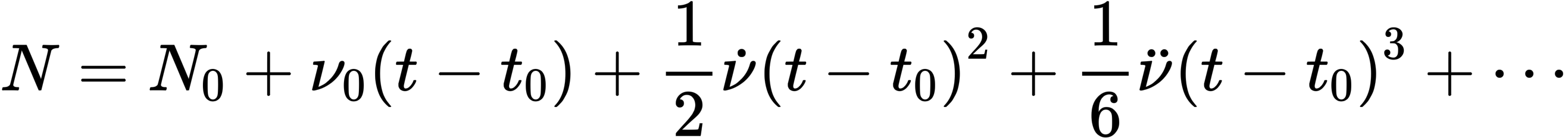 5
[Speaker Notes: 所以针对这种致密双星系统进行周期搜索。
只考虑圆轨道，4个参数，轨道半长轴，轨道周期，轨道相位，自转周期。
则toa最主要受到romer delay调制

折叠后]
H-test Statistic
O.C. De, Jager. 1989
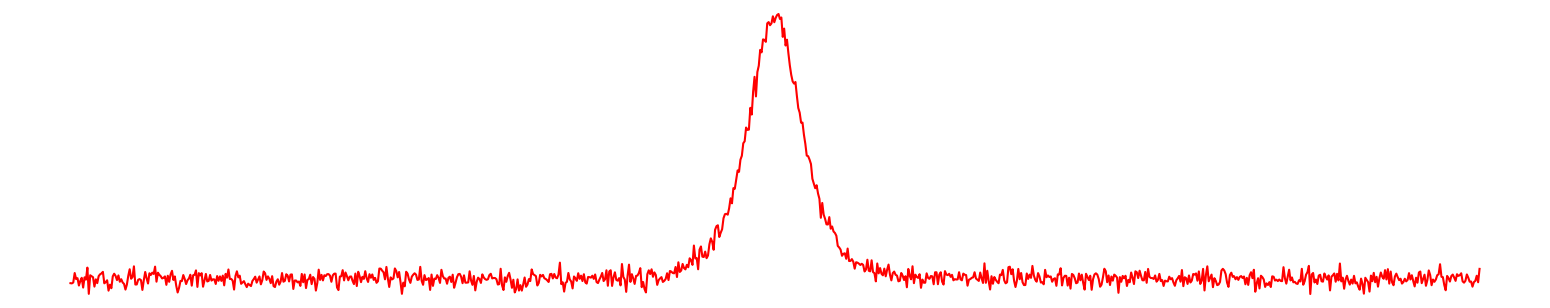 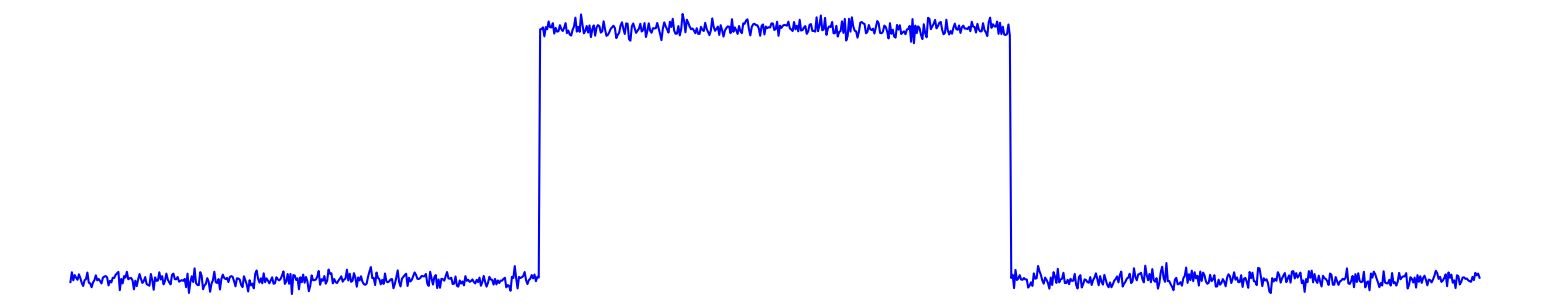 备择假设
零假设
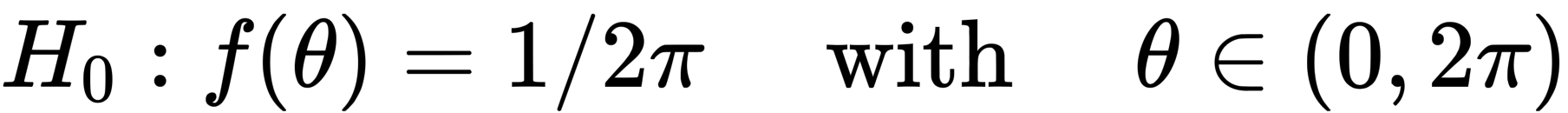 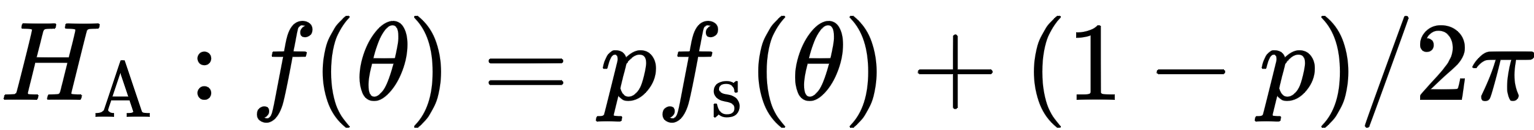 Toa折叠到0~2pi
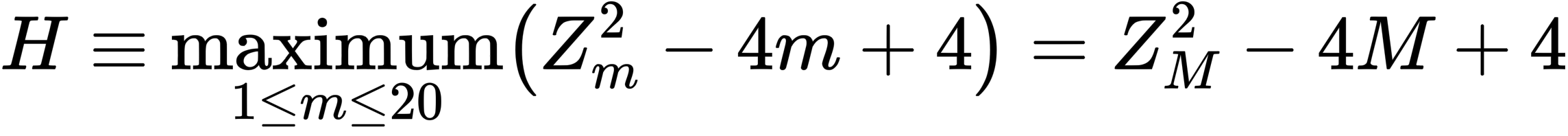 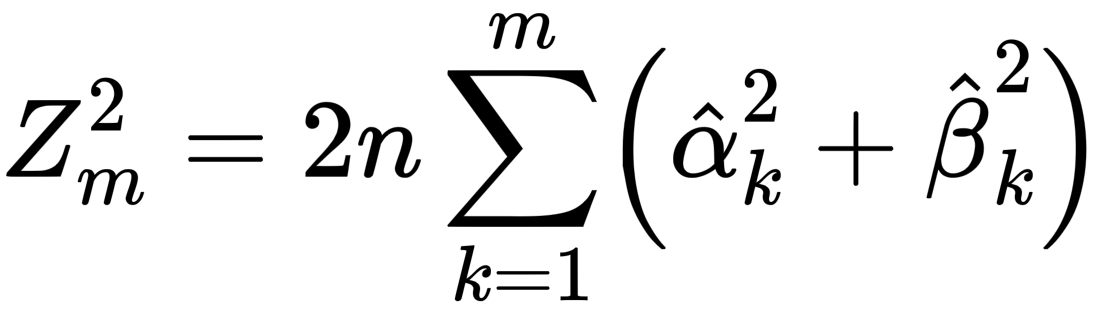 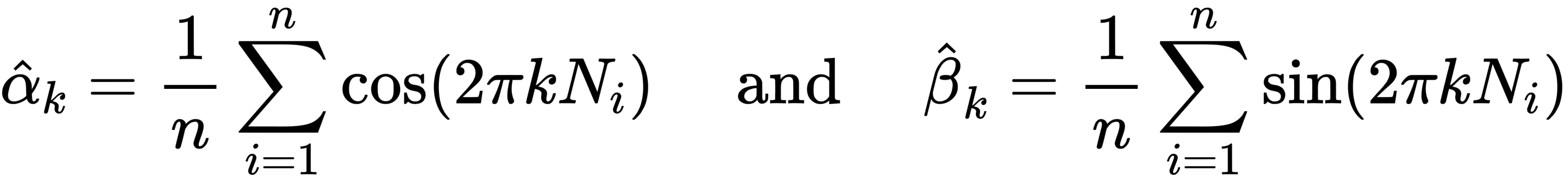 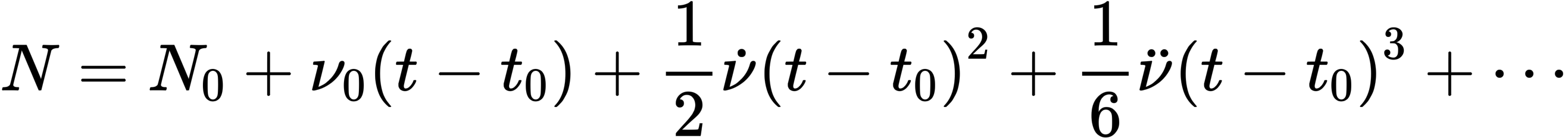 Period
6
[Speaker Notes: Htest是高能中通过光子折叠法找pulsar周期的方法]
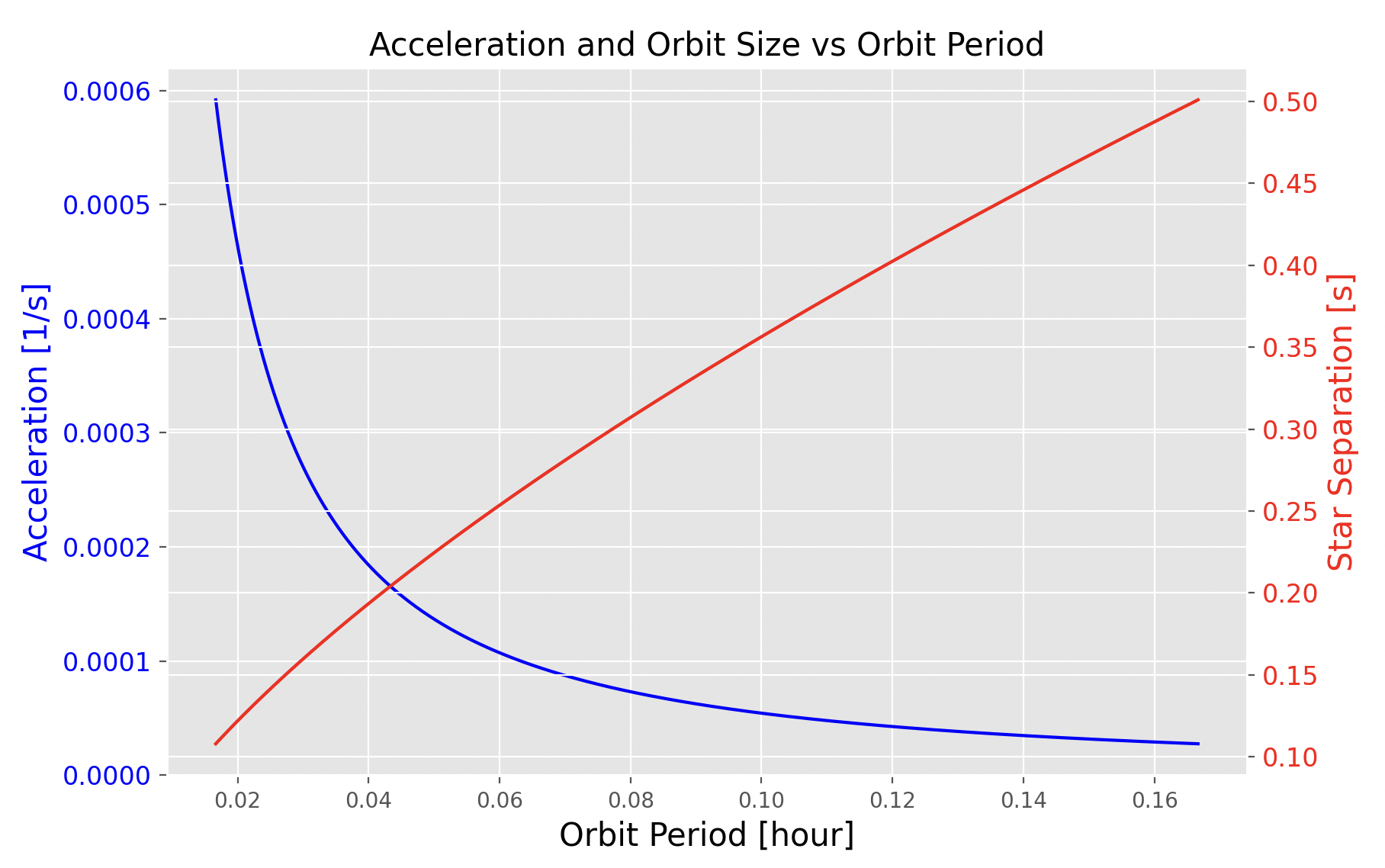 GPU fold search
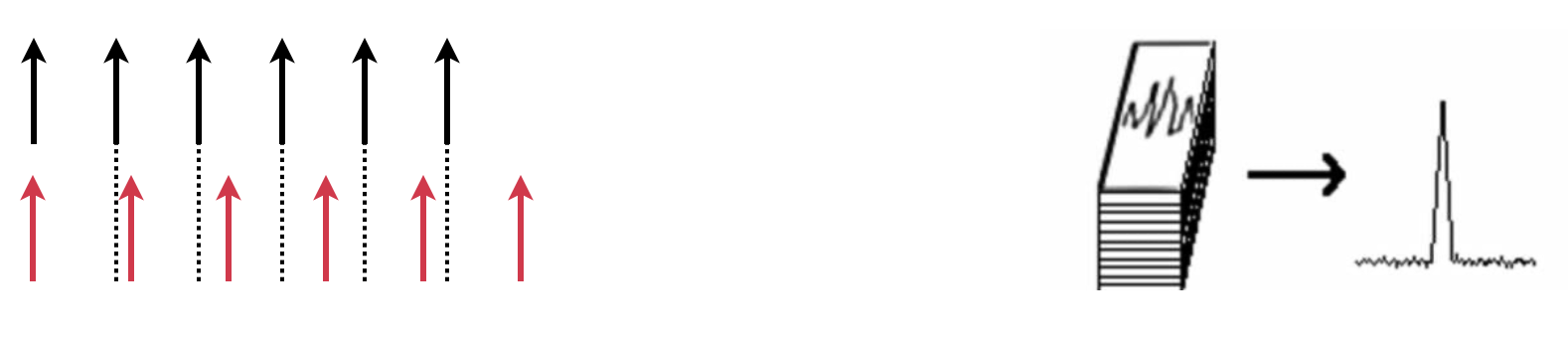 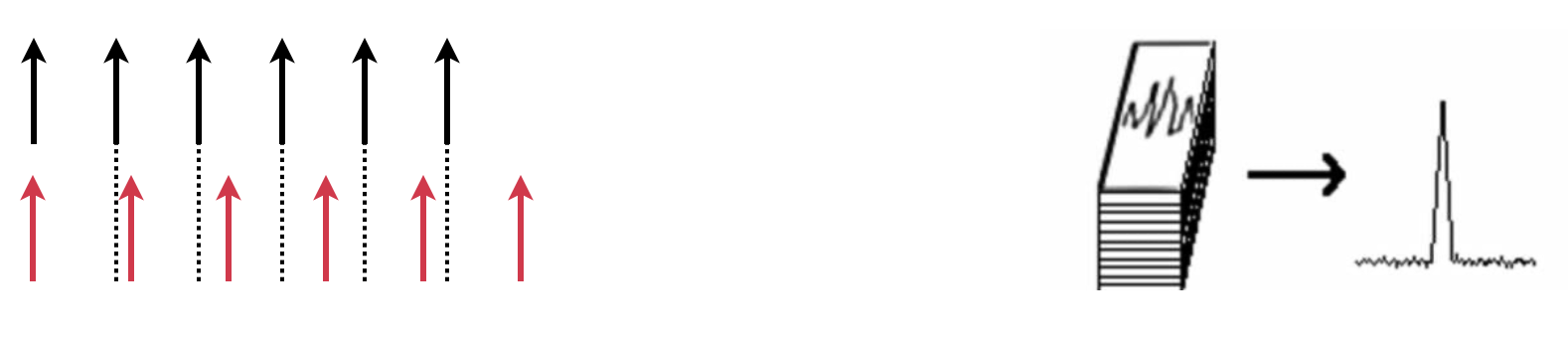 高精度
高性能
10 x Z100L ~ 10天
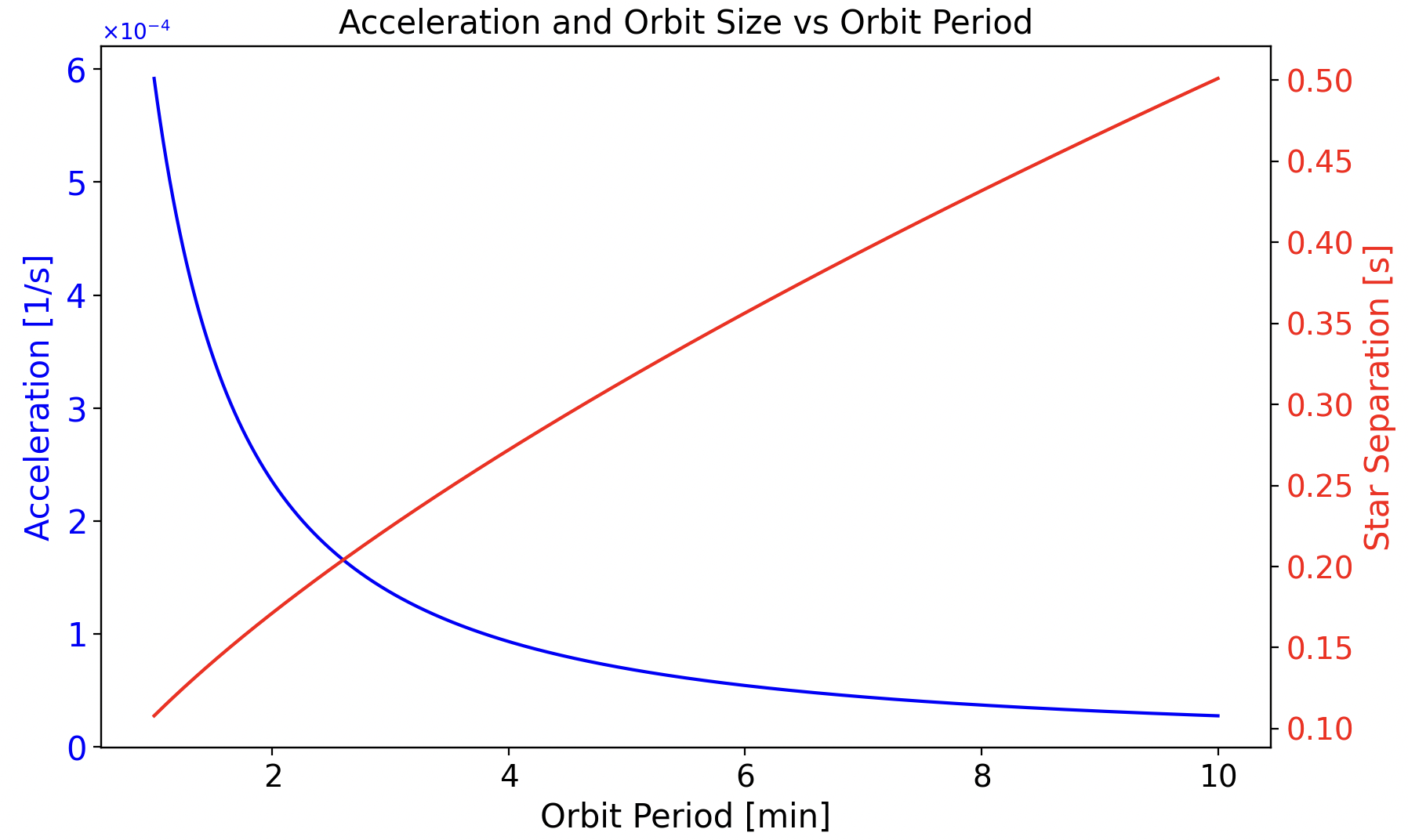 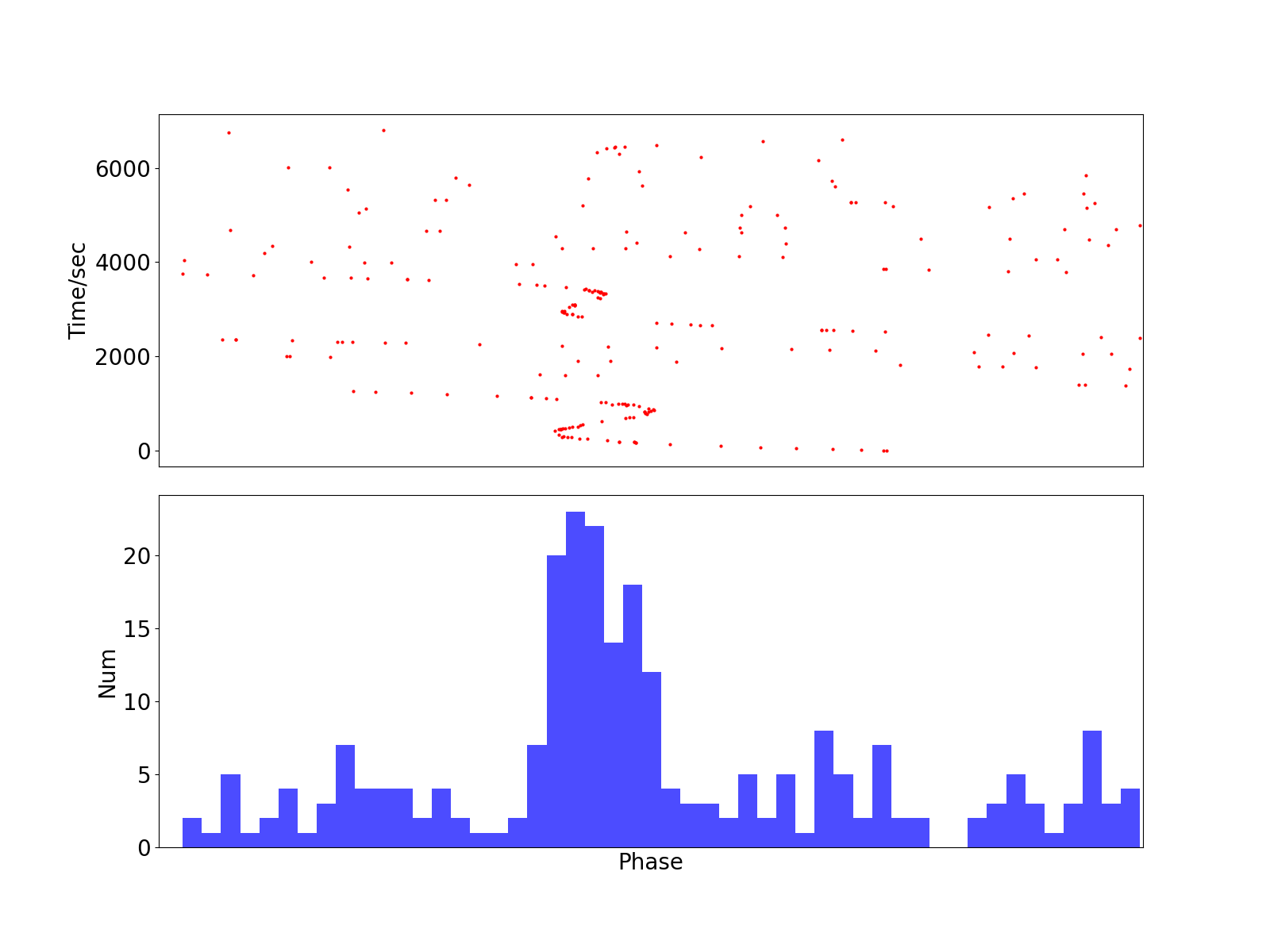 测试：双中子星系统J1946√
7
[Speaker Notes: 参数选择critia：第一个toa与最后一个toa对应的自转周期相位差不超过2pi]
FAST FRB Key Project:FRB20240114A
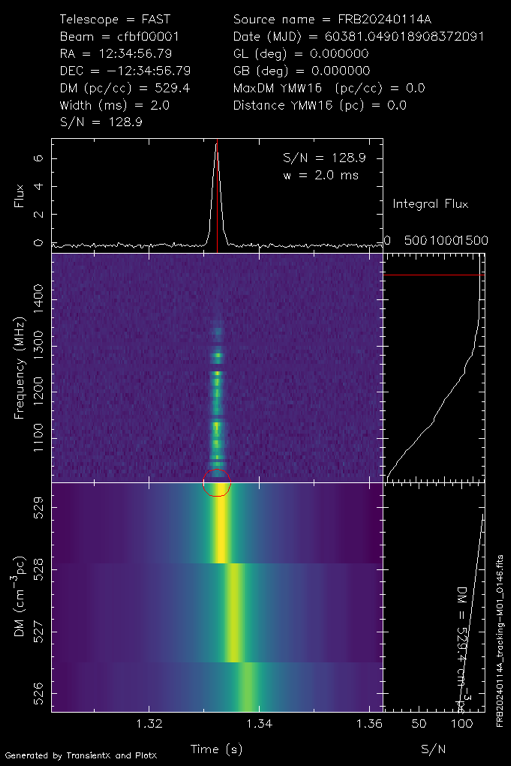 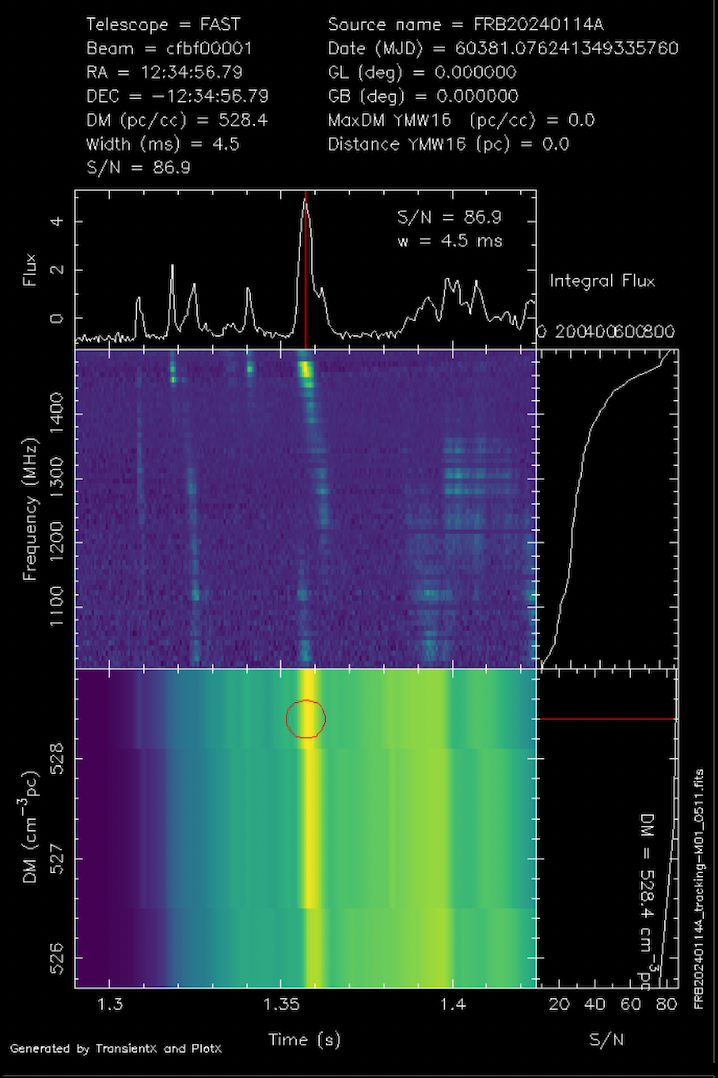 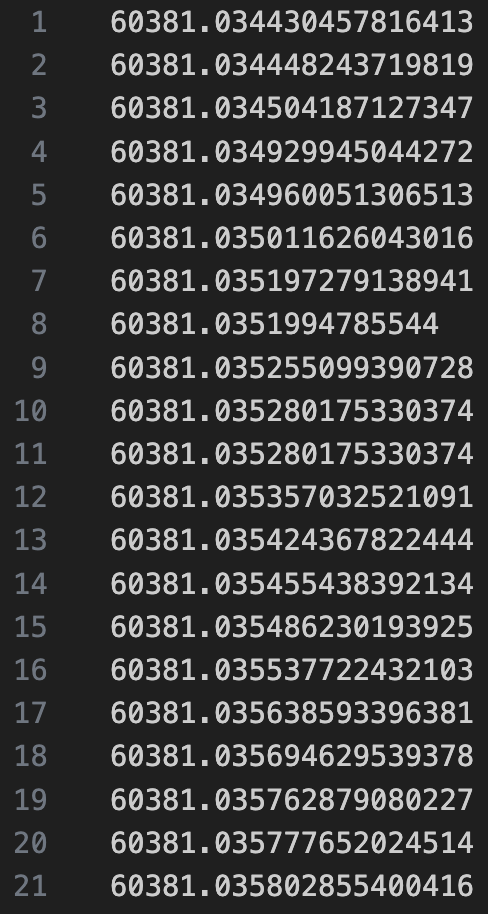 0312,Toa
400+
2200+
8
[Speaker Notes: FAST FRB KEY PROJECT]
FRB20240114A:Runing…
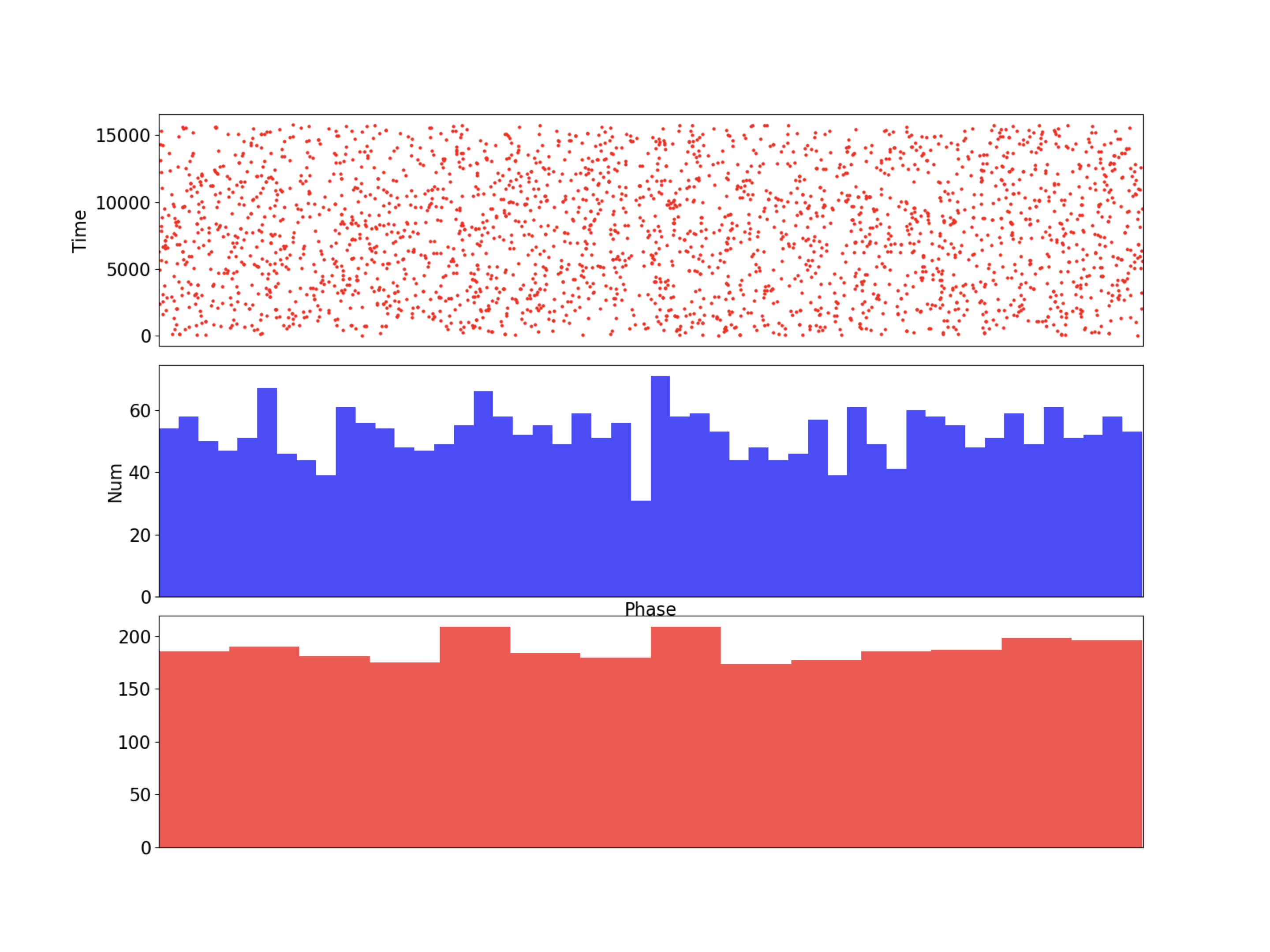 Period Fold Result : No significant signal
9
[Speaker Notes: 周期折叠:时间-相位图；“光变曲线”]
Conclusion
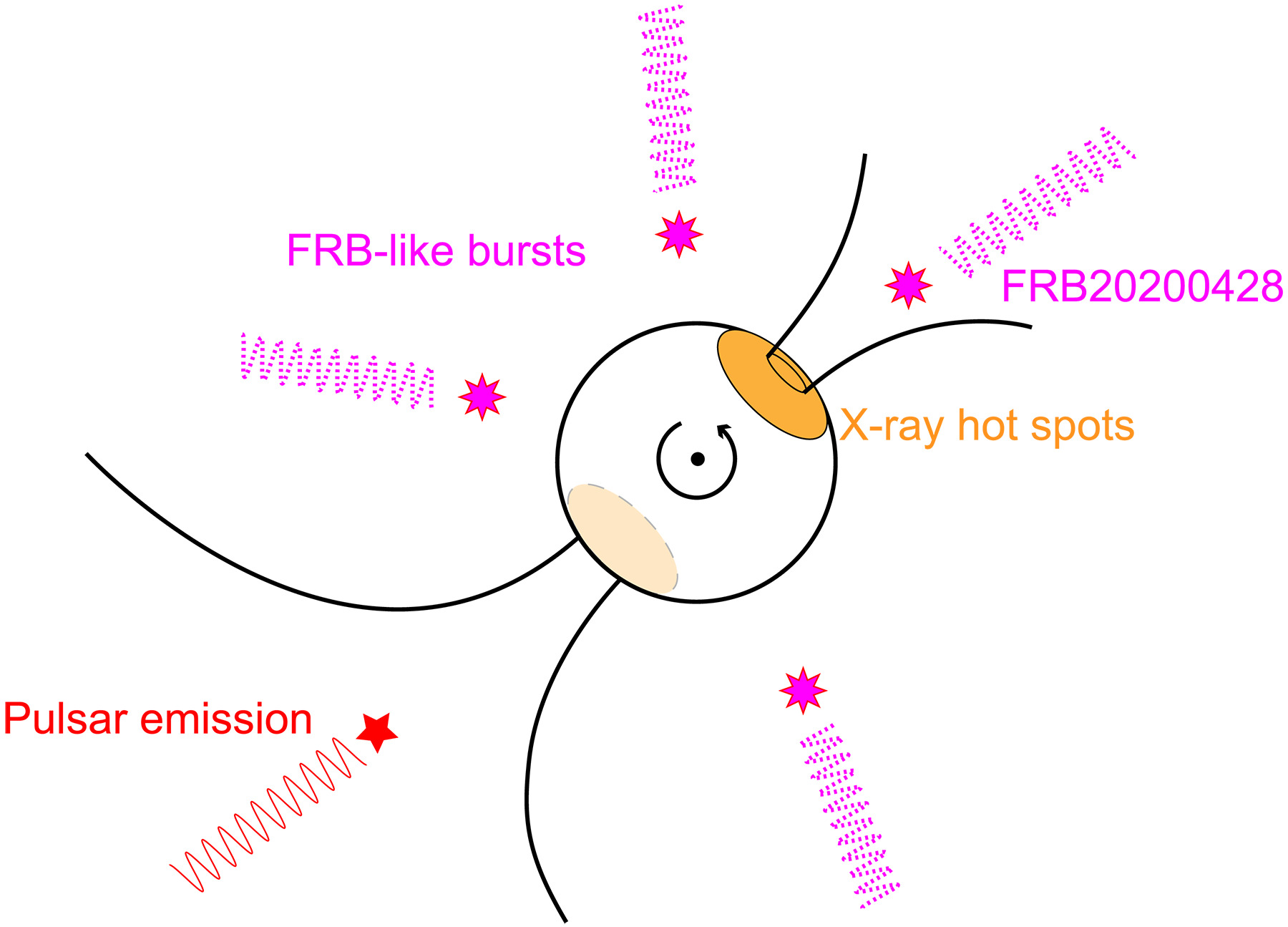 GPU fold search with H-test for interacting DNS: no
H-test fails at duty cycle >0.5
Random bursts phase
Thank you
Weiwei Zhu et al. 2023
10
Long term active period